Community Engagement & Corporate Identity Program
WebsiteAnalyticsNovember, December 2017January 2018
Audience - Overview
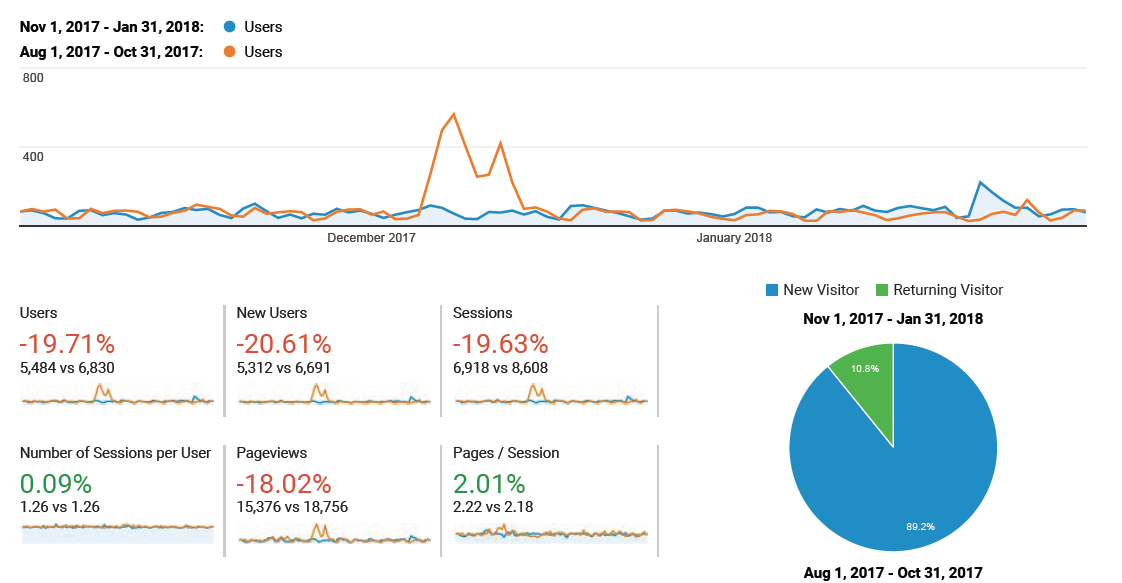 Demographic - Overview
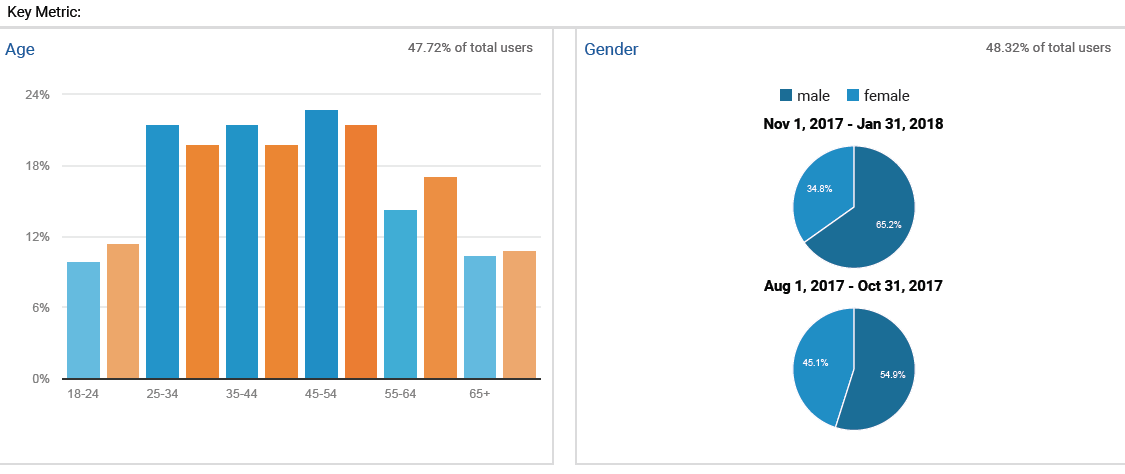 New vs Returning Visitors - Overview
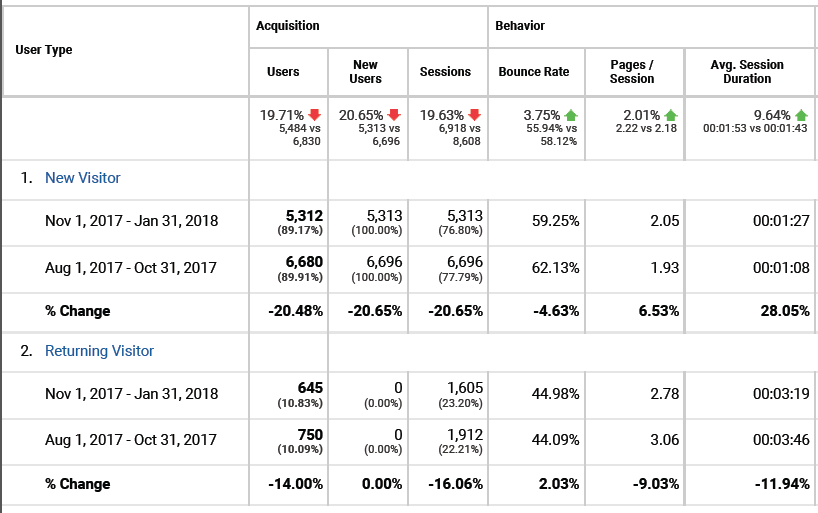 Referral - Overview
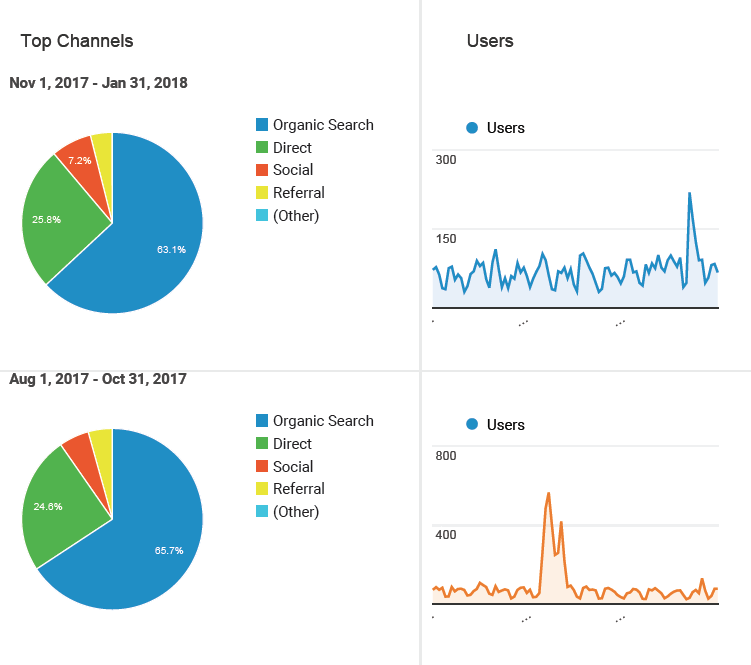 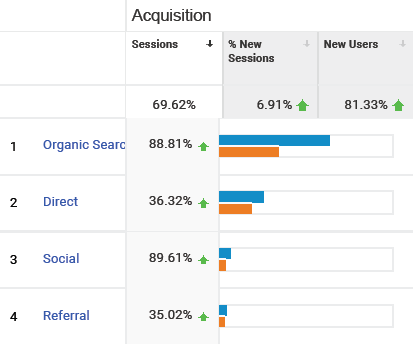 Page Traffic - Overview
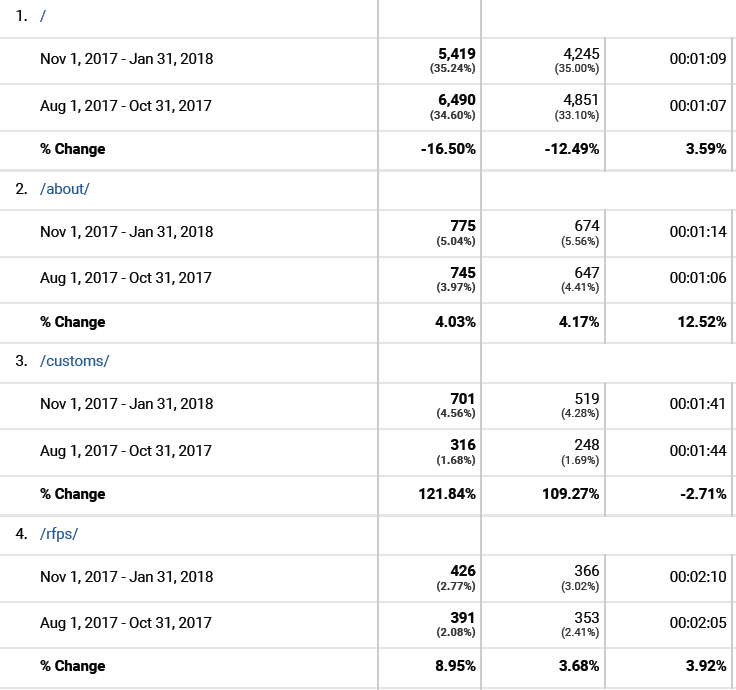 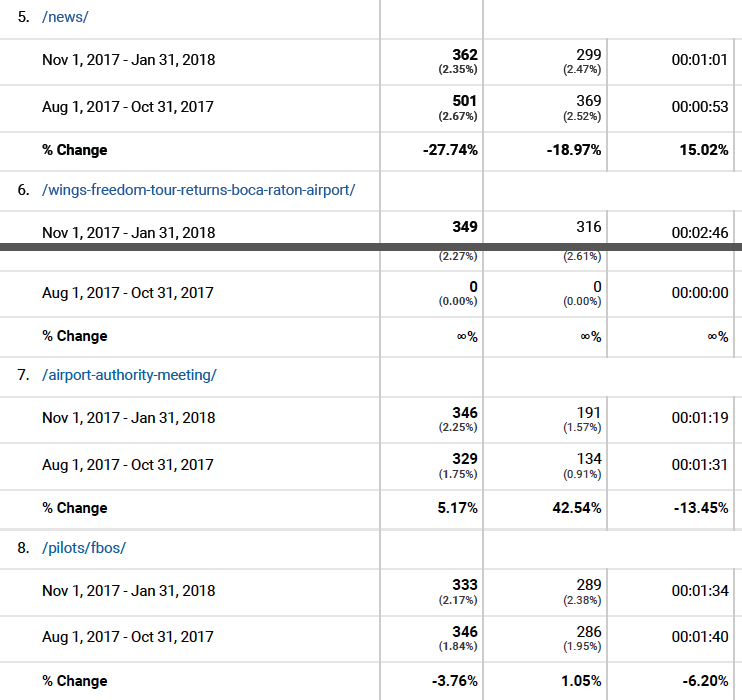 Social Media ReviewNovember, December 2017January 2018
Facebook Activity - Overview
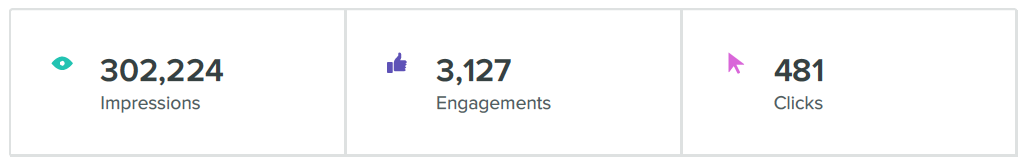 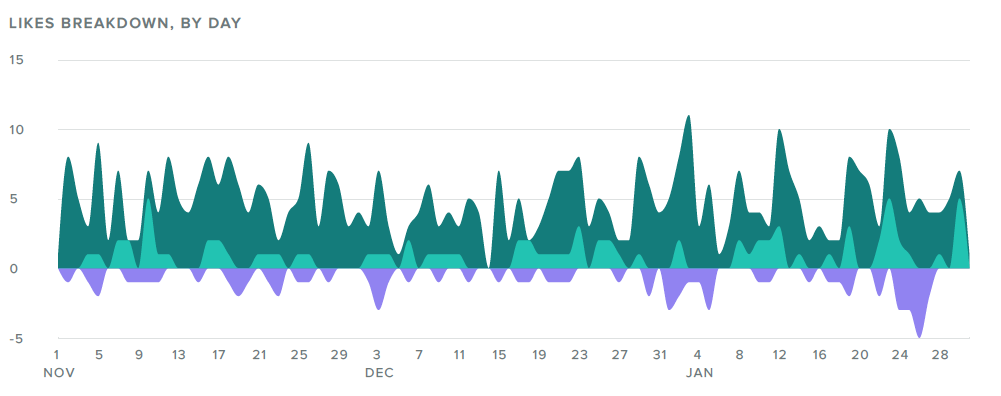 Facebook Posts- Overview
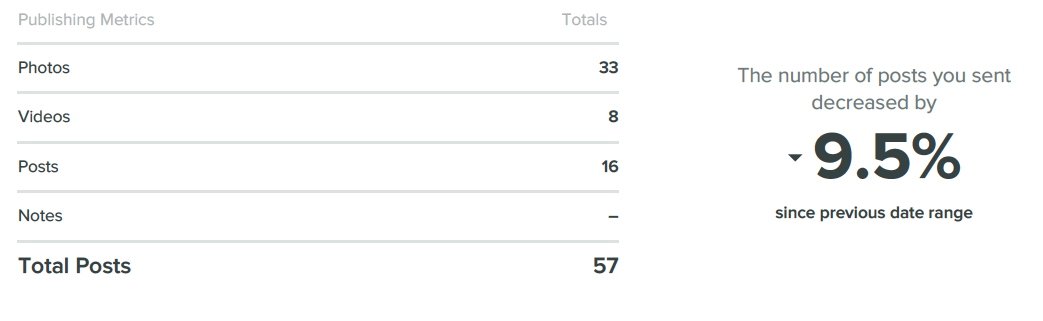 Facebook Impressions
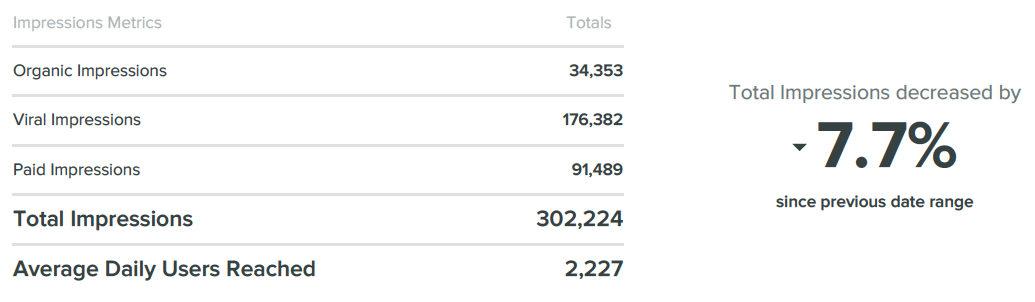 Facebook Engagement
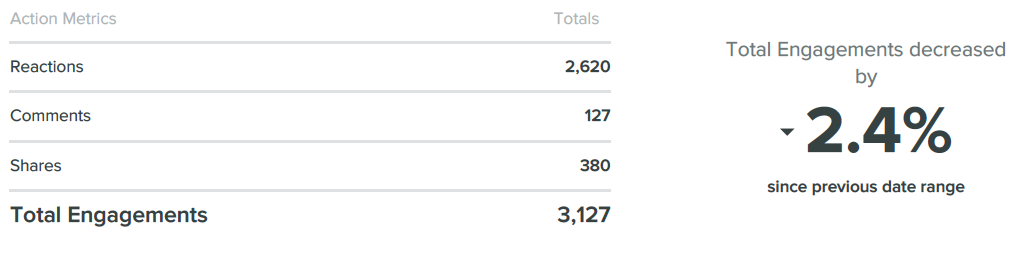 Facebook Fan Demographics
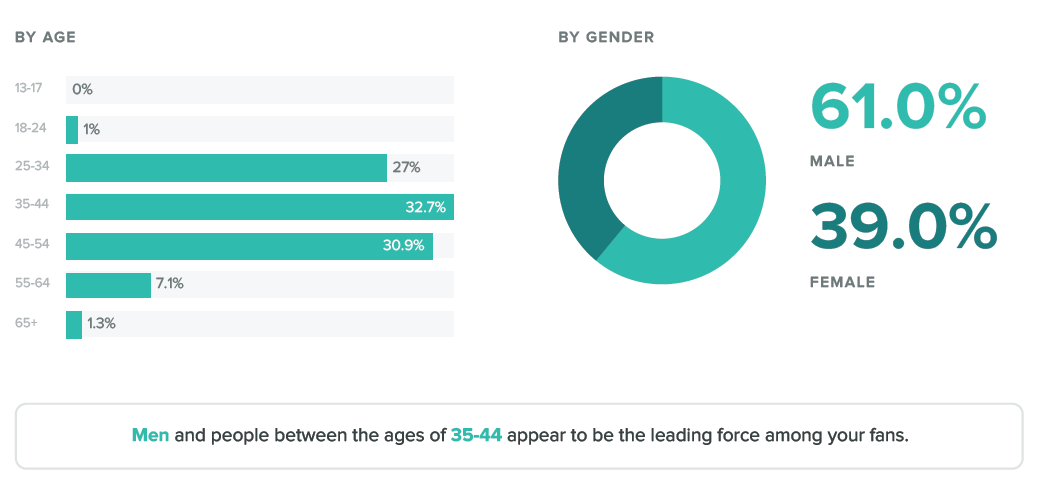 Facebook Statistics
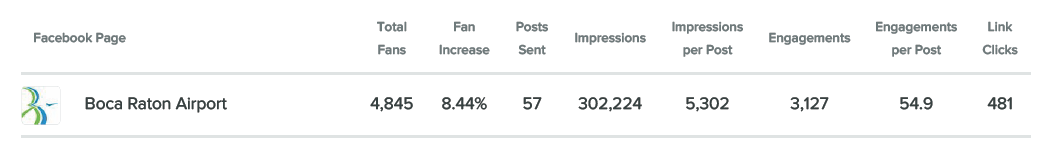 Community EngagementNovember, December 2017January 2018
Toys for Tots 2017
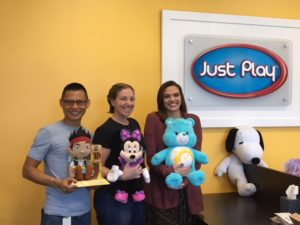 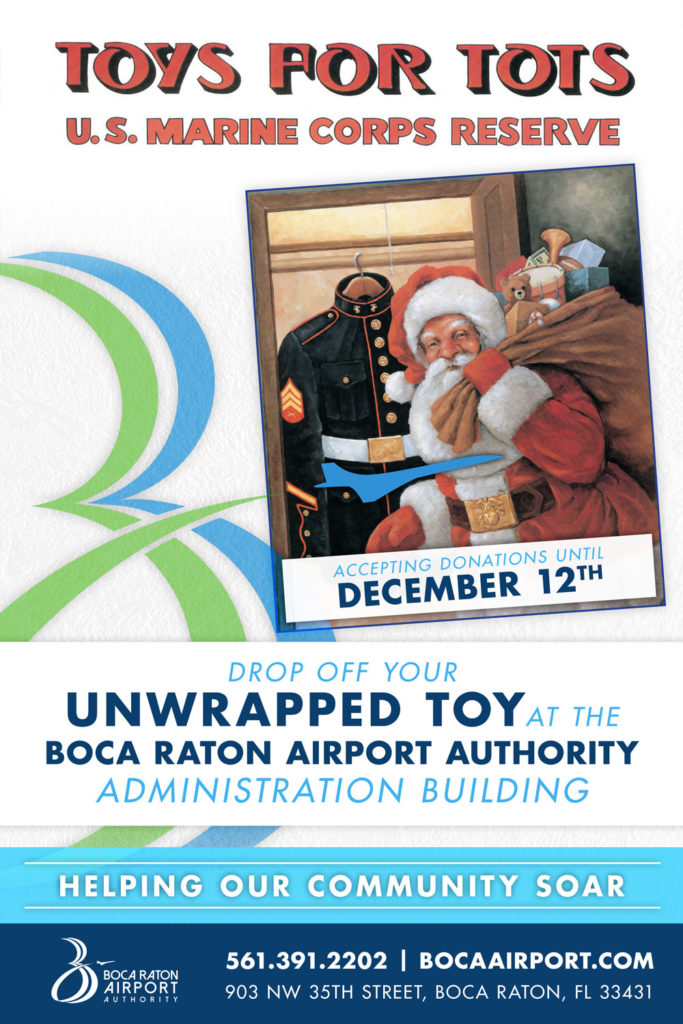 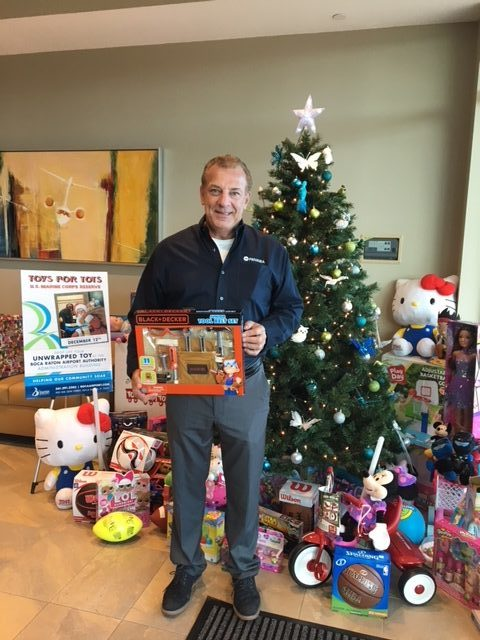 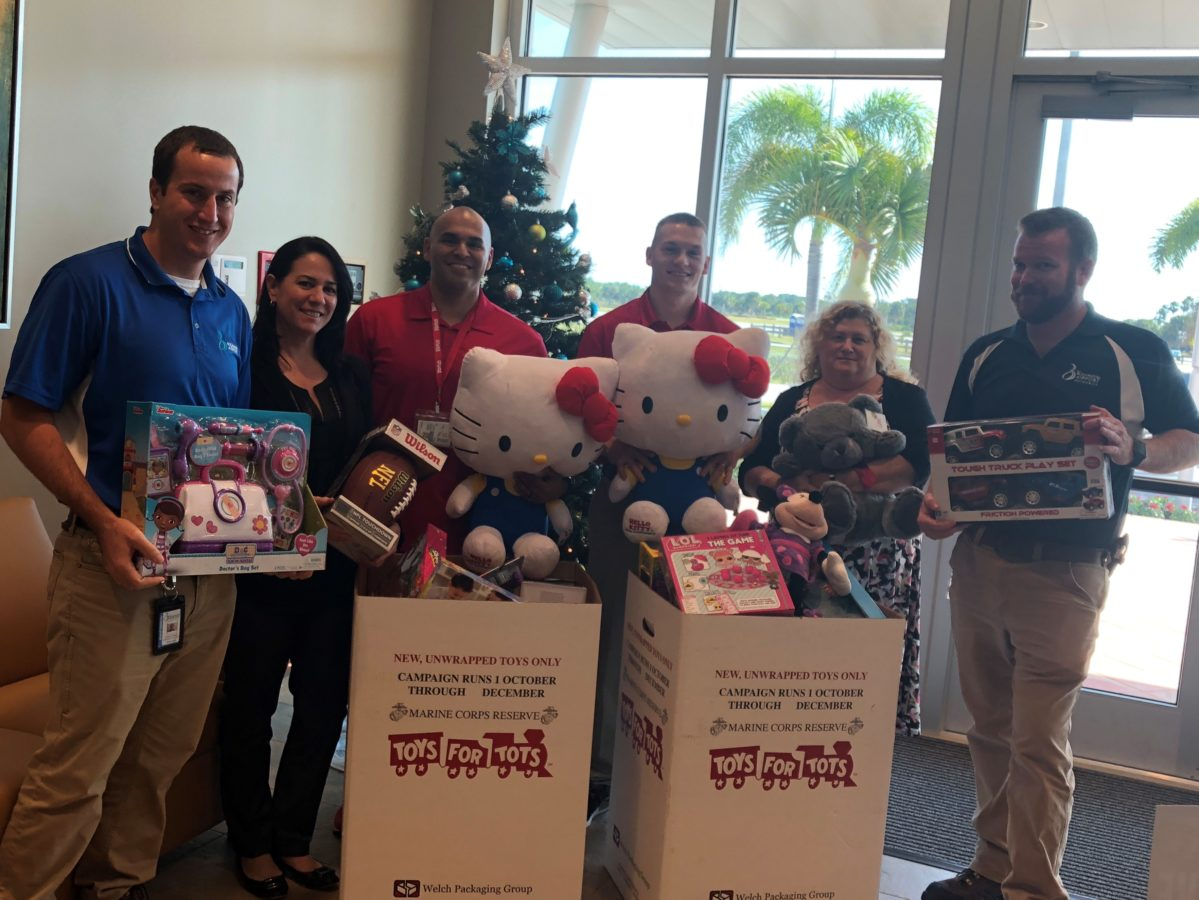 Wings of Freedom 2018
US Customs & Border Protection
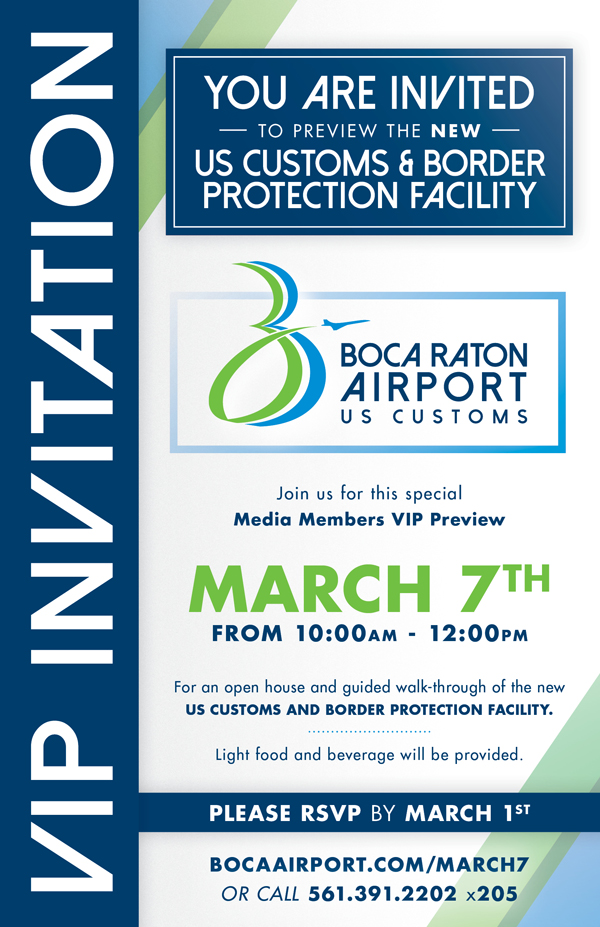 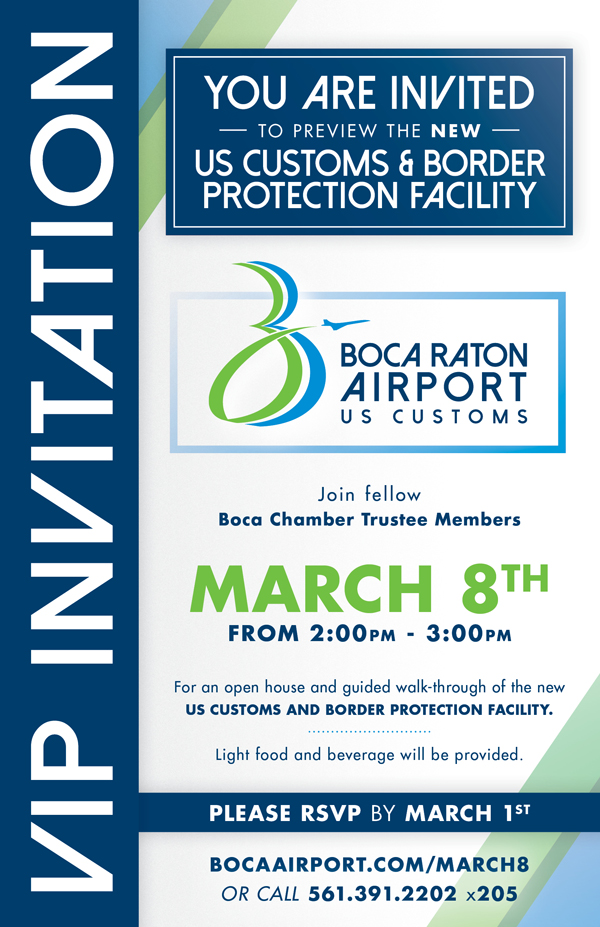 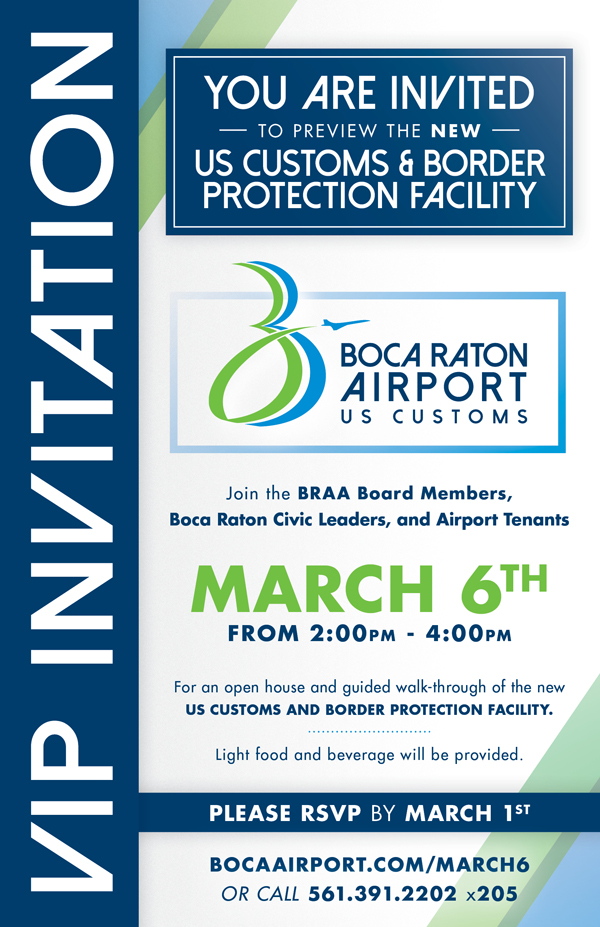 Boca Raton Airport: Tour Video
Celebrating 70 Years
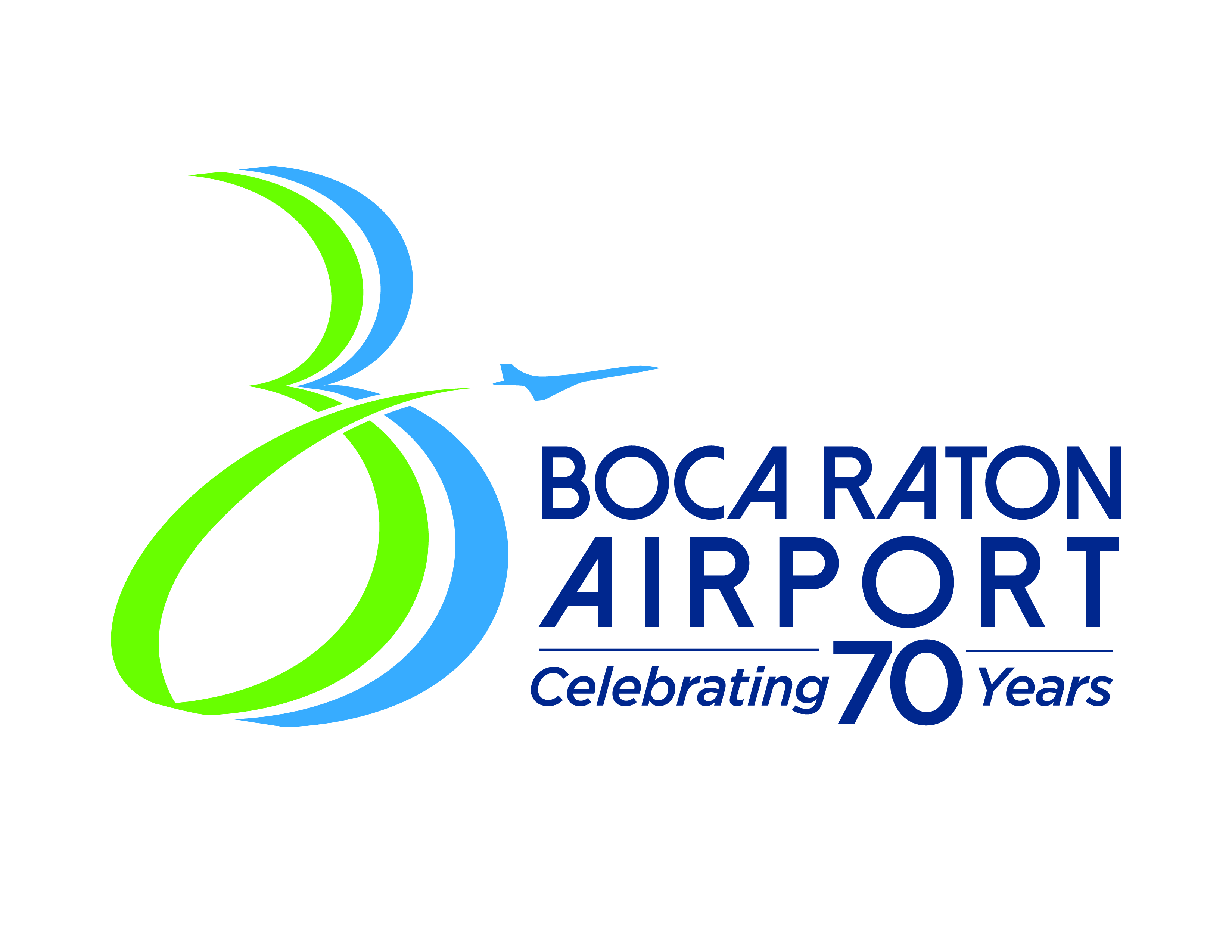 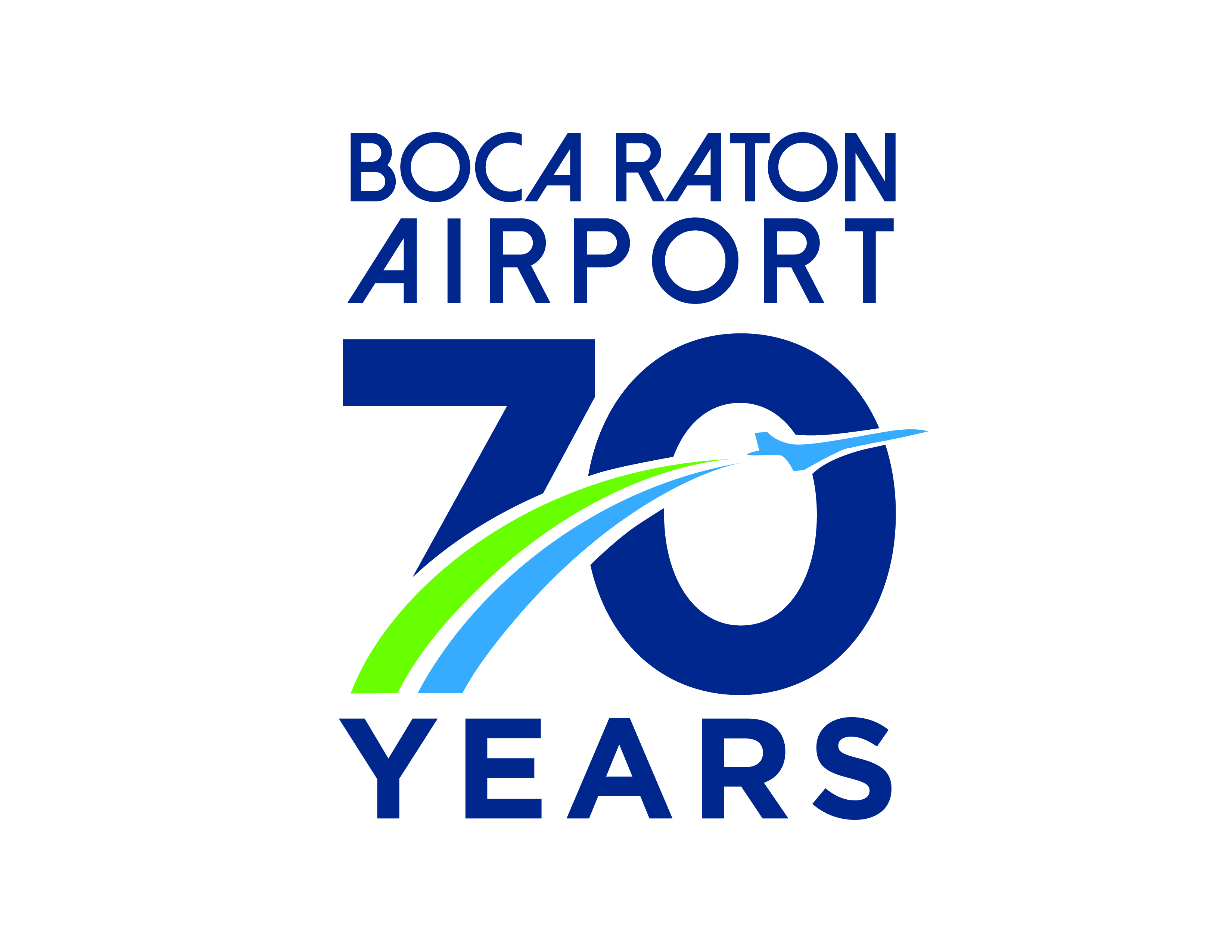 Celebrating 70 Years
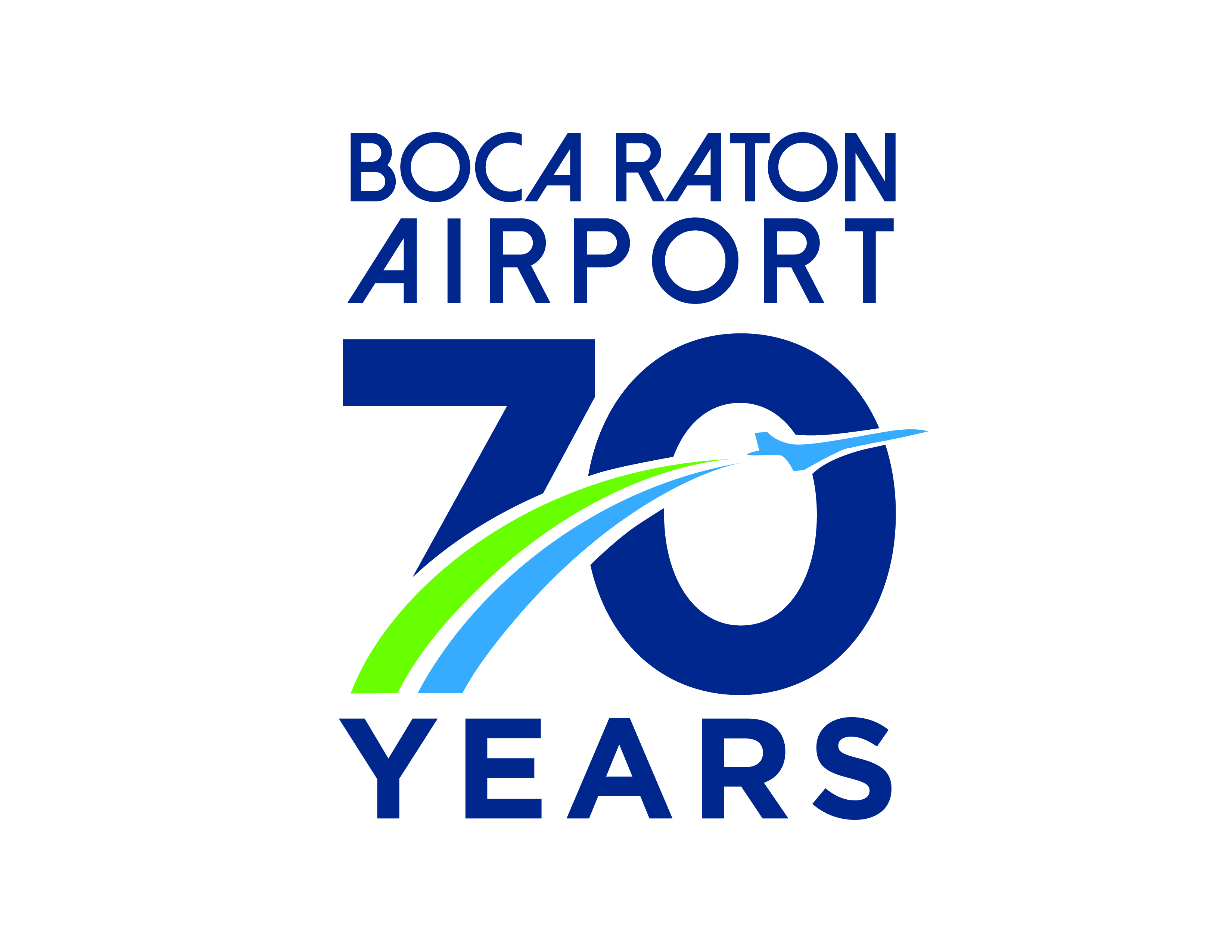 Q1: Logo Release

Q2: Celebrating the History

Q3: Celebrating Community

Q4: Celebrating into the Future
PR Initiatives and Releases
Boca Raton Air Traffic Control Tower Rehabilitation: Phase II to Begin in 2018
AviationPros.com
Installation of Arresting System Completed at the Boca Raton Airport
Aviation International News
BocaNewsNow.com
The Boca Raton Tribune
Wings Journal
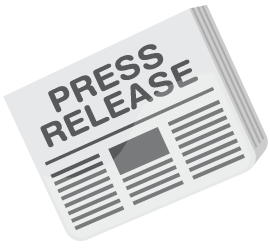